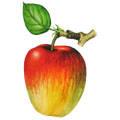 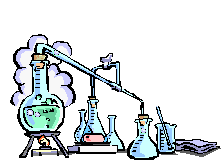 Сложные эфиры
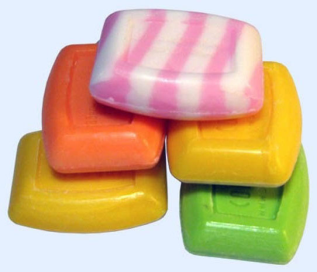 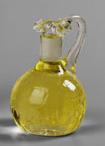 10 класс
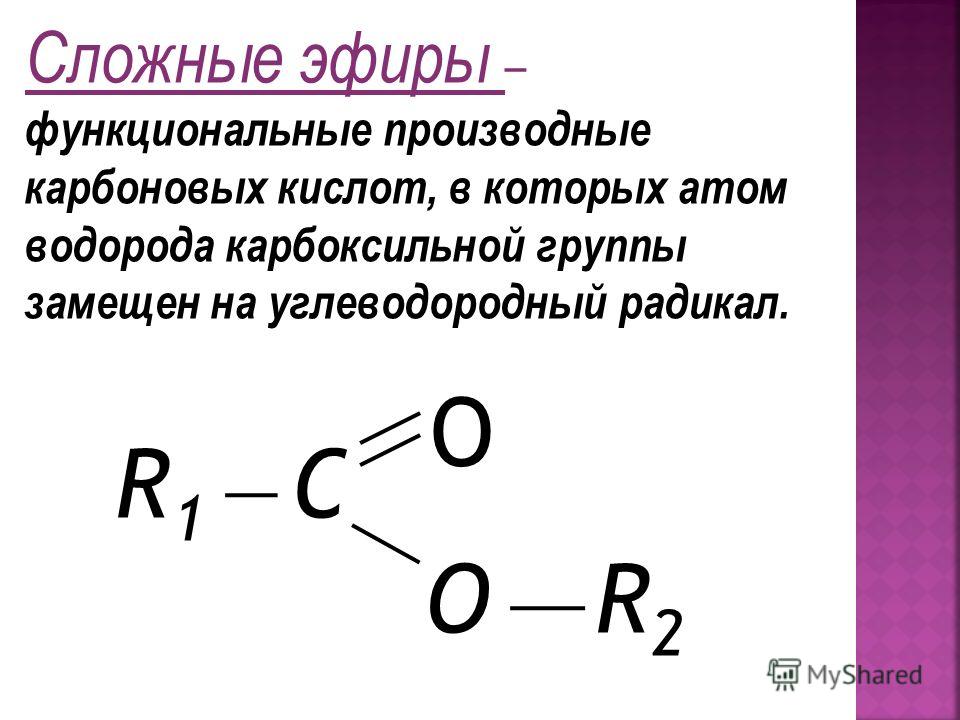 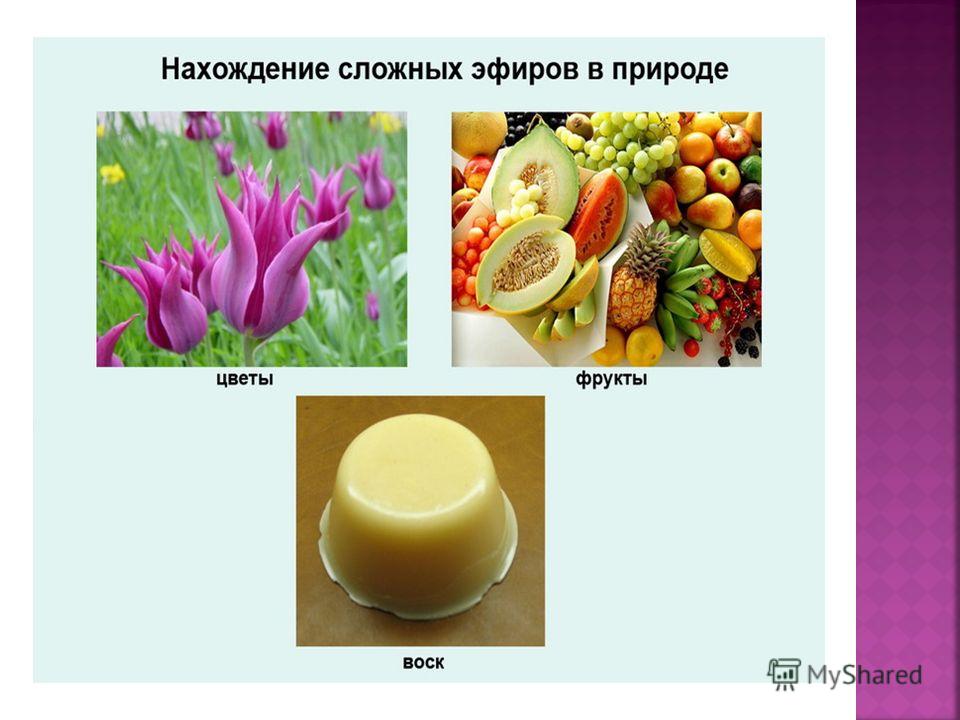 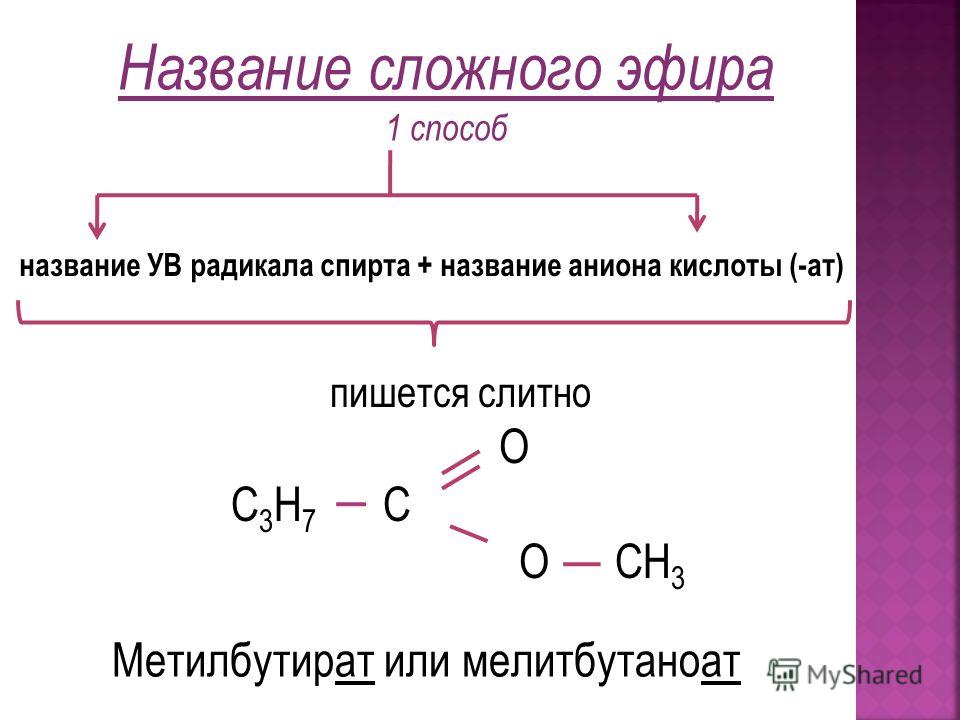 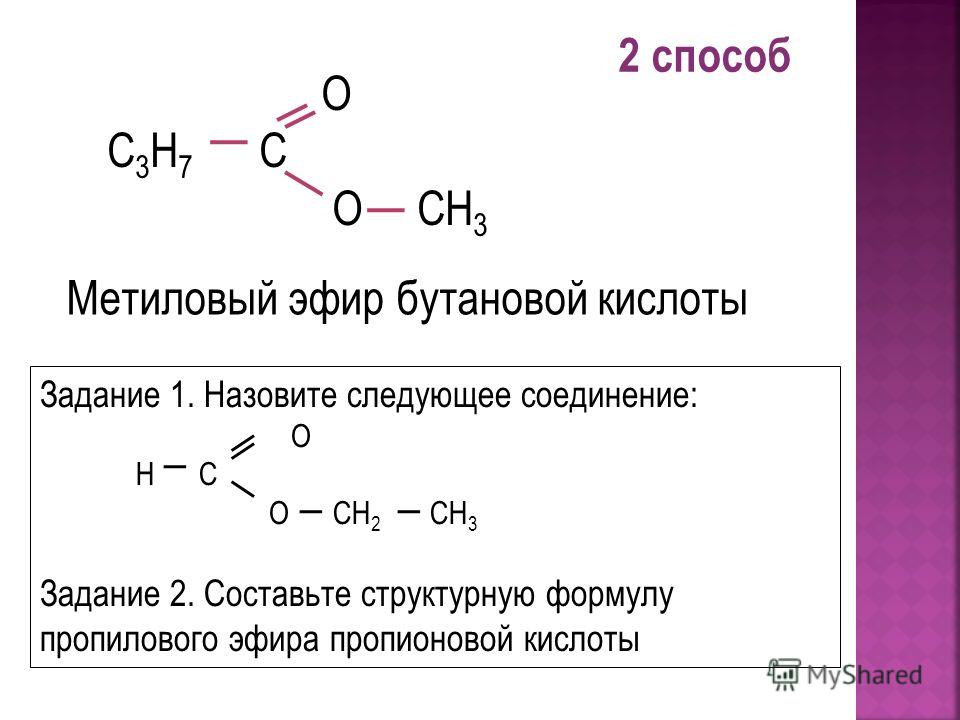 Получение
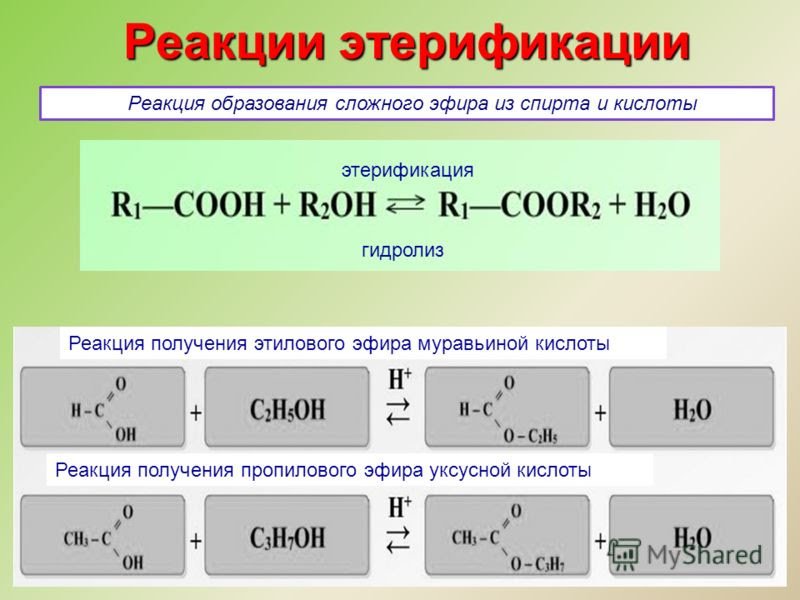 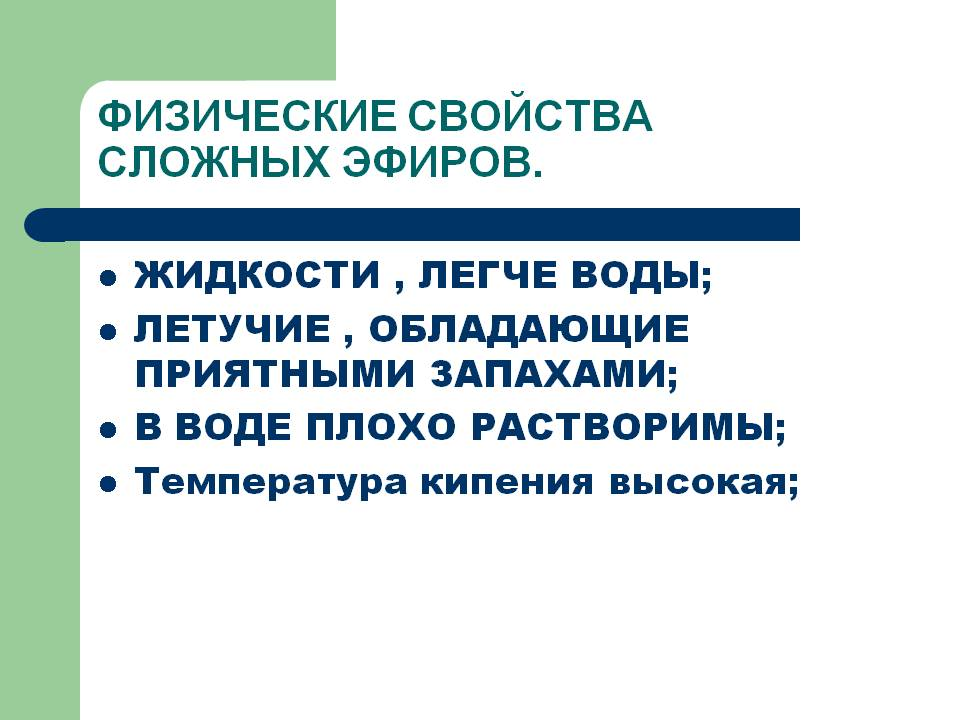 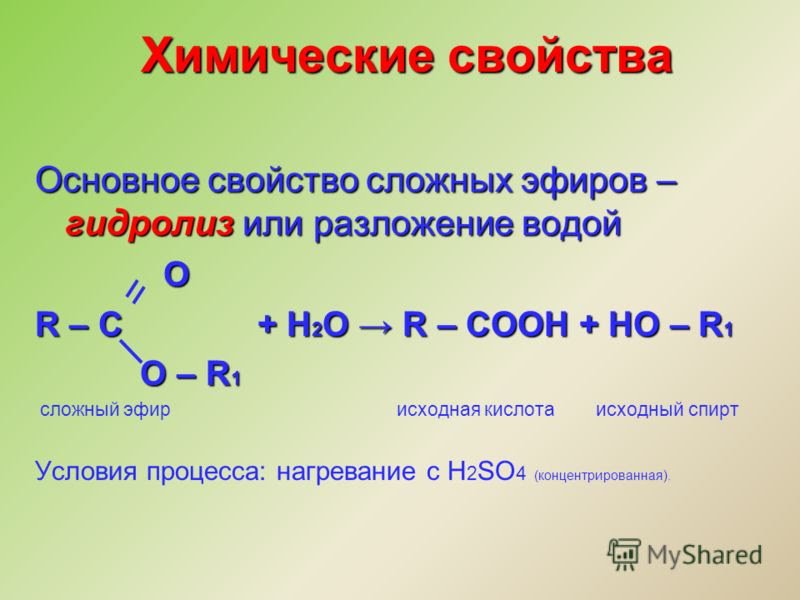 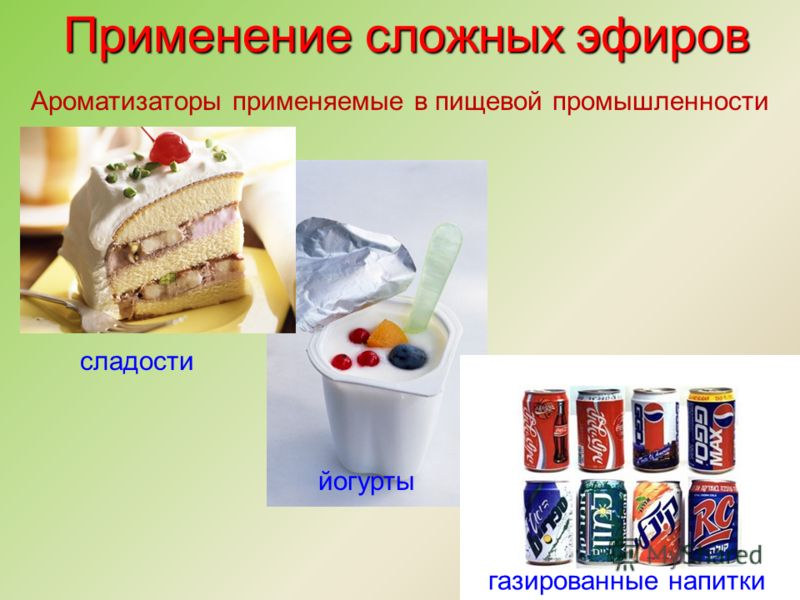 Задание для закрепления
Составьте уравнения реакций получения: а) метилового эфира уксусной кислоты; 
      б) этилового эфира пропионовой кислоты.
Домашнее задание
упр.7 (б), 8, задача 1 стр.128-129 (письменно)
К следующему уроку отправить конспект + задание для закрепления + дом. Задание
	Отправлять ВКонтакте или на почту ekhozyainova1987@mail.ru

	22 апреля будет контрольная работа, повторить спирты, альдегиды и кетоны, карбоновые кислоты, сложные эфиры